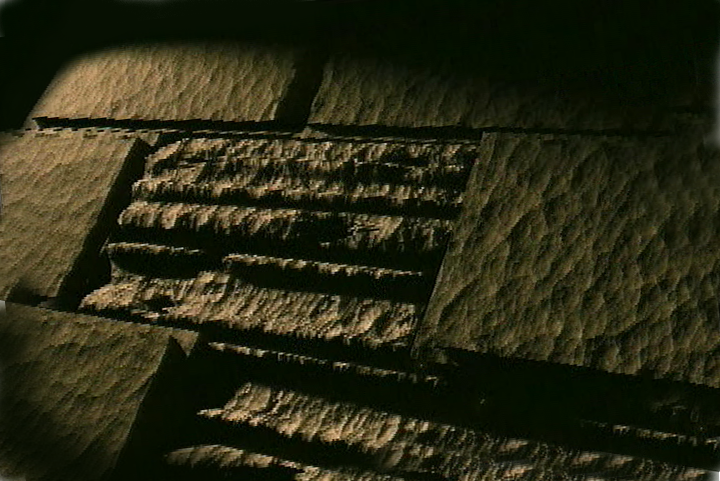 biblia kwa ujumla
A Presentation of The Bible…Basically Ministries International Inc.                Fort Worth, Texas
BibleBasically.org
Designed by Dr. John Fryman, Texas, USA • BibleBasically.orgTaught by Dr. Rick Griffith, Singapore Bible CollegeAll files in many languages for free download at BibleStudyDownloads.org
8.0.01.
04
©2003 TBBMI
MAKISIO YA NYKATI:

IBRAHIMU- YUSUFU	  	2000 B.C.

MUSA- YOSHUA  		1500 B.C.
01
UMBAJI
ABRAHAM
IBRAHIMU
ABRAHAM
YUSUFU
ABRAHAM
MUSA
“I                Y
  M  
Y”
YOSHUA
KUTOJALI
UTUKUFU
MATEKA
KIMNYA
YESU
KU. 2:10
7
Handbook pg. 26-29
02
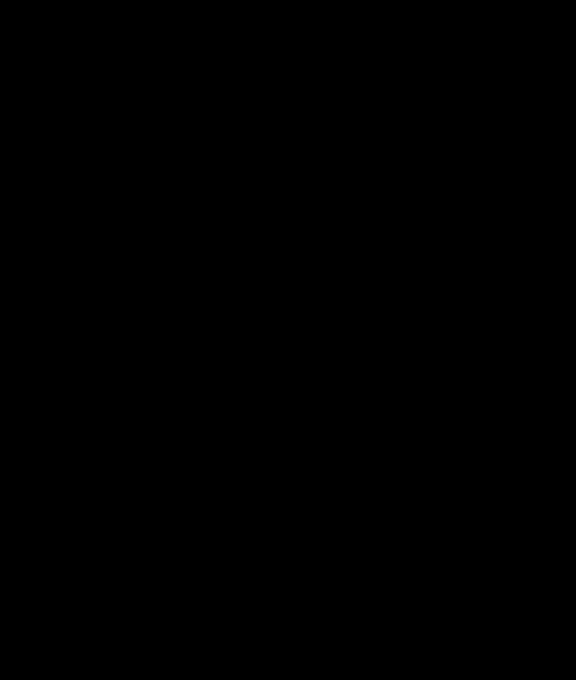 WAPE WATU WANGU RUHUSA WAENDE!
Ku. 7-8
7
ca. 1500 B.C.
MUSA
Wa TATU 
Kwa wale
“WATU 4”
Ni:
IYMY
MUSA
40
Handbook pg. 26-29
1
03
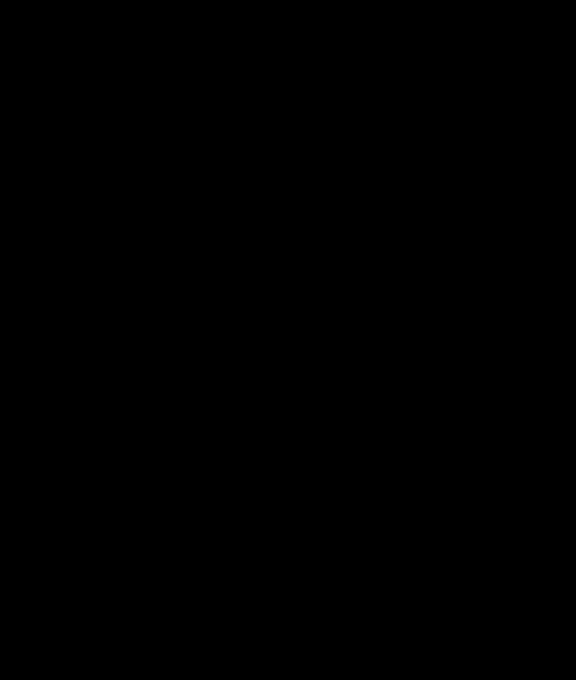 WAPE WATU WANGU RUHUSA WAENDE!
Ku. 7-8
7
ca. 1500 B.C.
MUSA
KUTOKA
Wa TATU 
Kwa wale
“WATU 4”
Ni:
IYMY
MUSA
40
Handbook pg. 26-29
1
03
WAPE WATU WANGU RUHUSA WAENDE!
Ku 12:31-18:27
KUANDAA JUKWAA
BK
N(A)
H
SG
C
ER
B
J
MN
MUSA
BC
kutoka
M
40
U
KB
MS
GU
BS
Handbook pg. 26-29
05
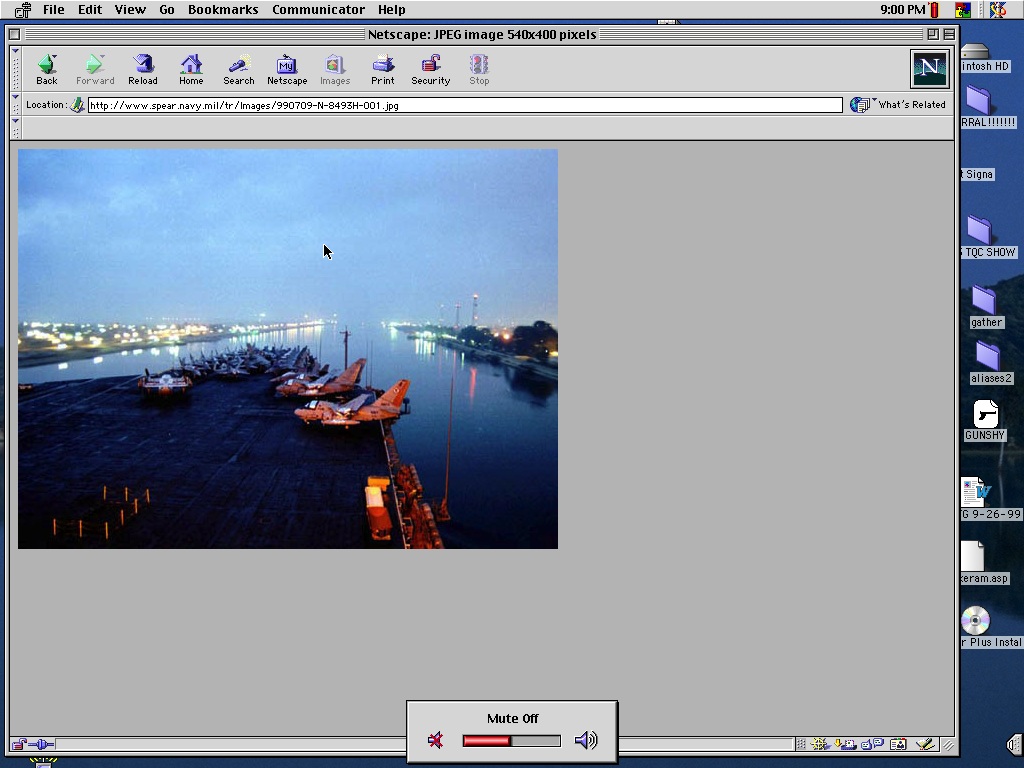 BAHARI YA SHAMU:
“YAM SUPH”
KUVUKA GUBA LA SUES WA LEO
KU. 13:18
KUANDA JUKWAAA
BM
N(A)
H
SG
K
MH
B
Y
MN
MUSA
BC
KUTOKA
M
40
U
KB
MS
PG
BS
Handbook pg. 26-29
2
06
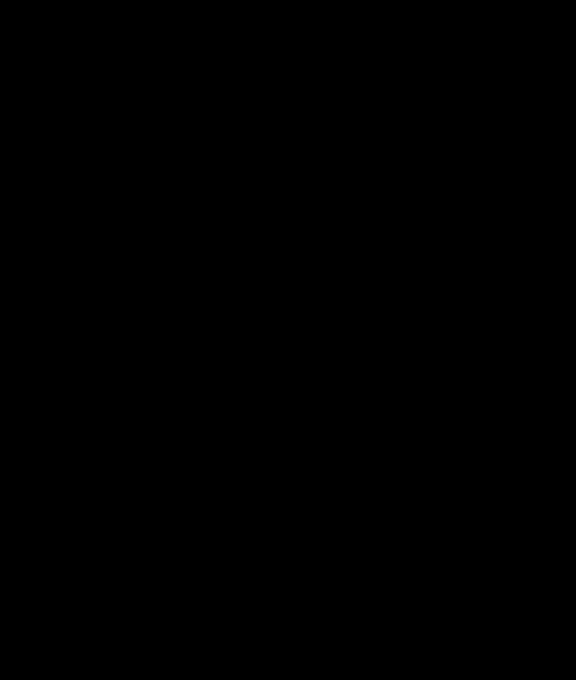 kU. 19
7
MUSA
ca. 1500 B.C.
KUTOKA
SINAI
IYMY
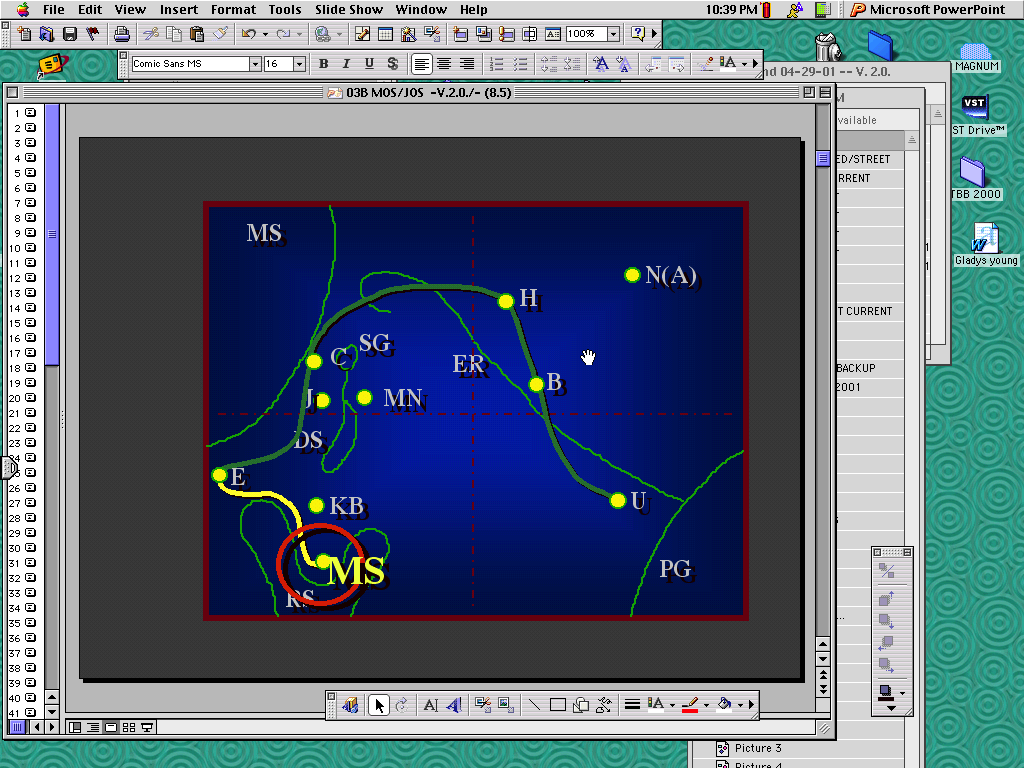 MUSA
KUTOKAs
Sinai
40
Handbook pg. 26-29
1
07
KU. 19:2
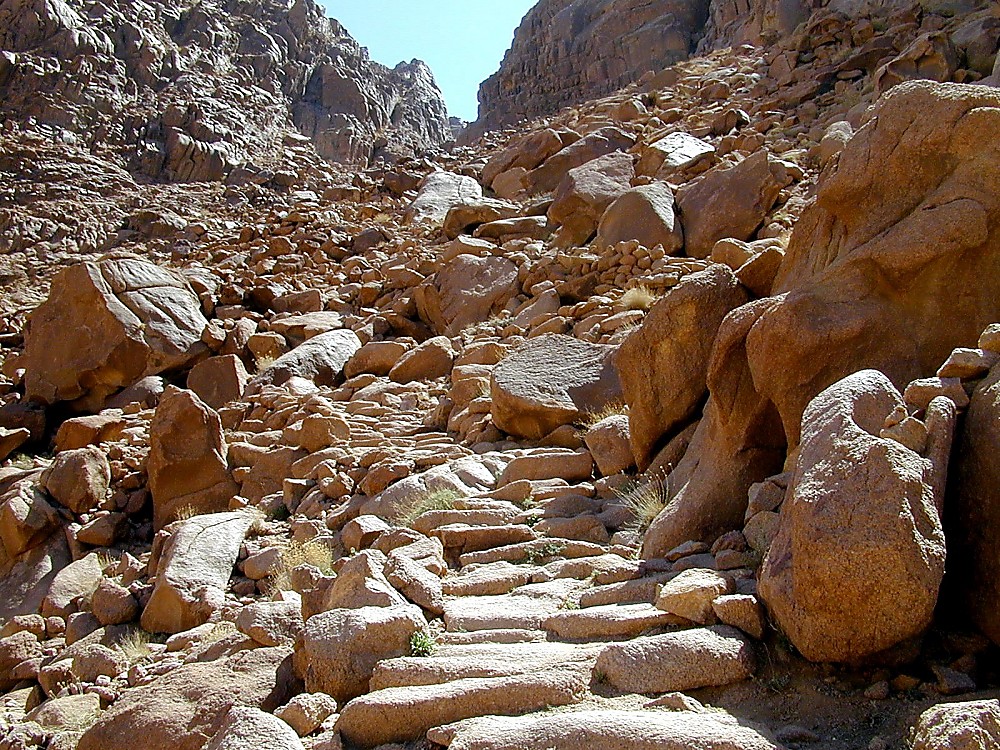 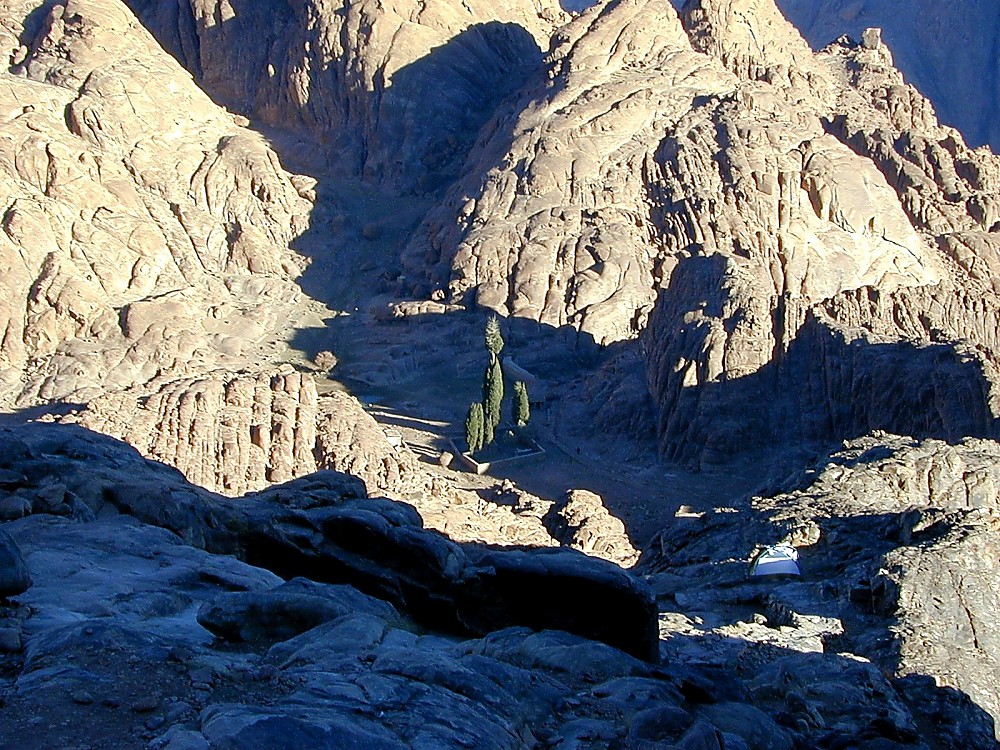 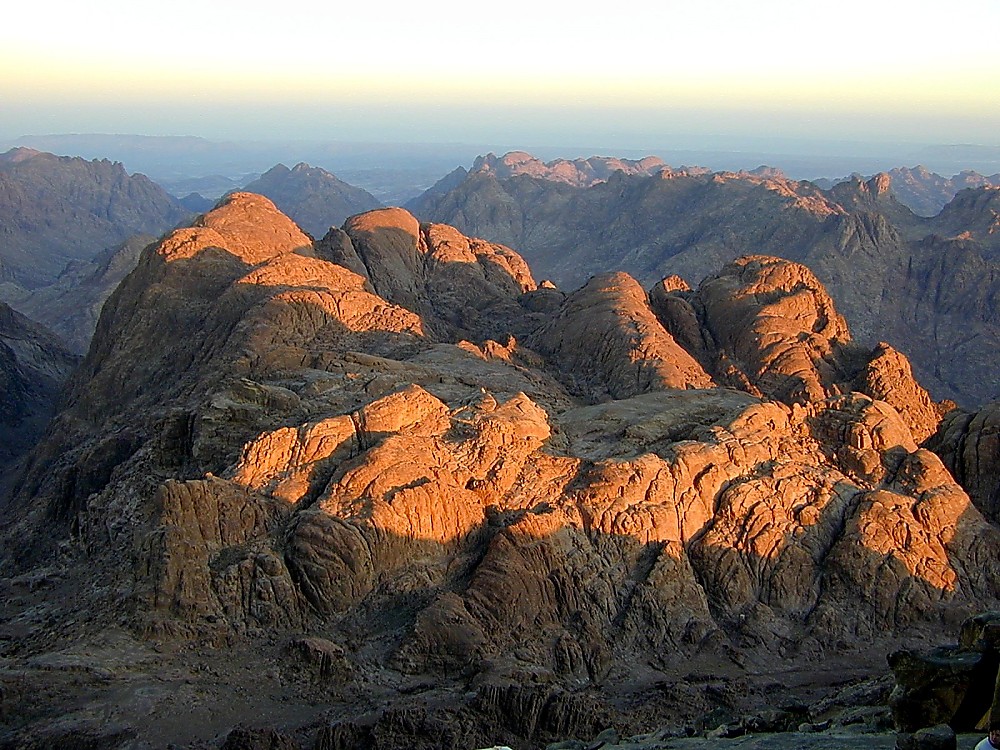 MUSA
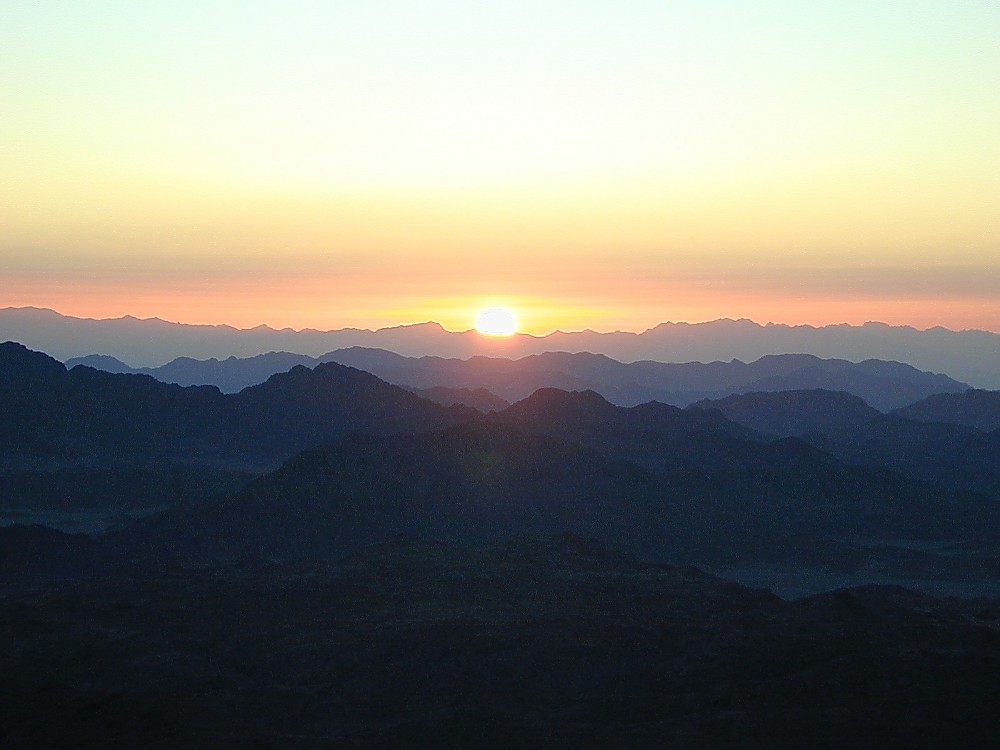 KUTOKA
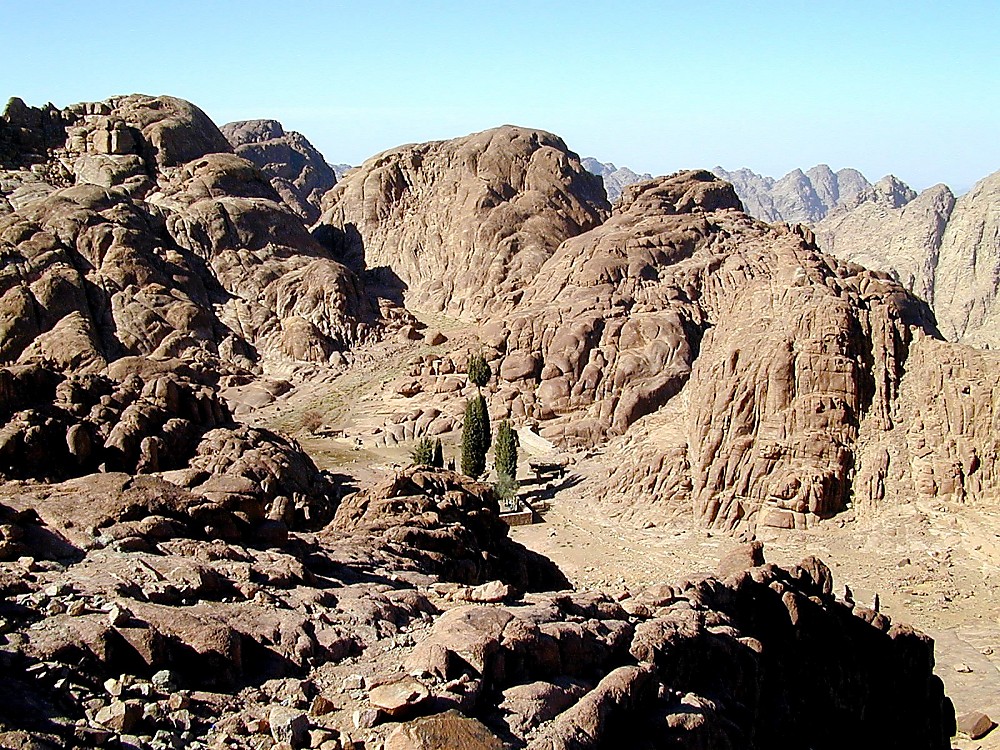 Sinai
40
Mlima. Sinai:
panapotambuliwa kwa kupokea kwa sheria
Handbook pg. 26-29
08
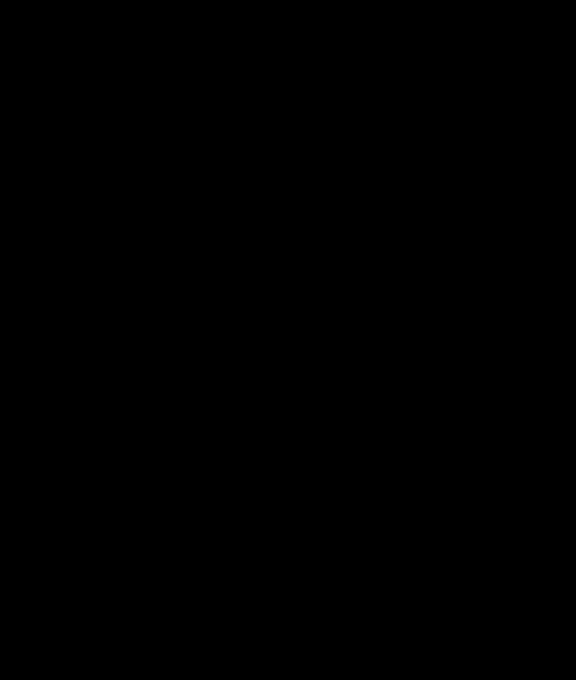 KU. 20-31
7
MUSA
ca. 1500 B.C.
KUTOKA
SINAI
IYMY
K - U - I
MUSA
KUTOKA
Sinai
K-U-I
40
ZA KI KANUNI
ZA UMMA
NA ZA KIITIKADI
Handbook pg. 26-29
3
09
Ex. 20-31
7
SHERIA (TORAH)
Sehemu tatu ya mafuzo ya Mungu:
MOSES
Exodus
Sinai
K-U-I
40
Handbook pg. 26-29
10
Ex. 20:1-17
7
SHERIA (TORAH)
Mafunzo ya kiungu katika sehemu 3 

KANUNI: Amri kumi; msingi  wa  sheria zetu za leo
MOSES
Exodus
Sinai
K-U-I
40
Handbook pg. 26-29
11
Ex. 21-24
7
THE LAW (TORAH)
A Godly Education In Three Parts:                          

KANUNI: Amri kumi; msingi  wa  sheria zetu za leo

UMMA: Maagizo ya jinsi watu wanastahili kuishi  kwa  ujamaa
MOSES
Exodus
Sinai
K-U-I
40
Handbook pg. 26-29
12
kU 25-31
7
THE LAW (TORAH)
A Godly Education In Three Parts:                          

KANUNI: Amri kumi; msingi  wa  sheria zetu za leo

UMMA: Maagizo ya jinsi watu wanastahili kuishi  kwa  ujamaa

ITIKADI:Jinsi ya kumuabudu Mungu kwa  ushirika huu mpya
MUSA
KUTOKA
Sinai
K-U-I
40
Handbook pg. 26-29
13
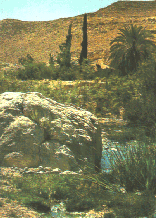 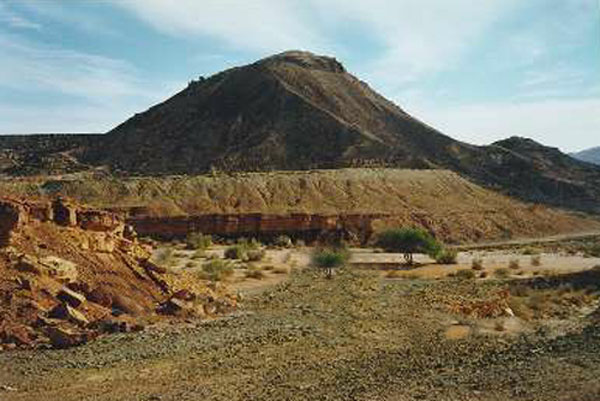 CHEMICHEMI JANGWANI
MUSA
JANGWA LA JUDEA LEO
kutoka
Sinai
K-U-I
40
Hes. 20:13; Kum. 1:19
KUANDA JUKWAA
BM
N(A)
H
SG
C
ER
B
Y
MN
BC
M
U
KB (Kadesh Barnea)
MS
GU
BS
Handbook pg. 26-29
2
14
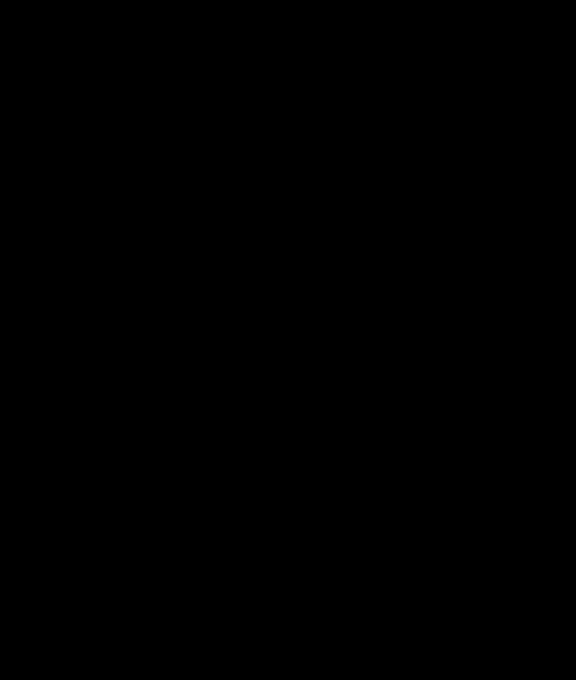 HES 20:13; KUM 1:19
7
MUSA
ca. 1500 B.C.
KUTOKA
SINAI
IYMY
K - U - I
KADESH BARNEA
MUSA
KUTOKA
Sinai
K-U-I
Kadesh Barnea
40
Handbook pg. 26-29
15
HES. 13
7
MUSA AHITAJI TARIFA MPYA
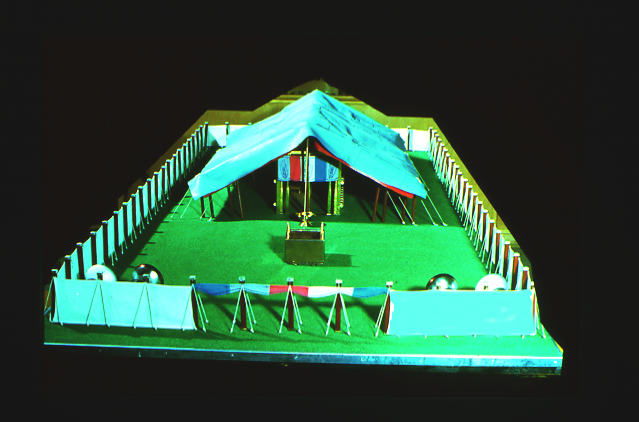 MUSA atoa mwito kwa viongozi wa kila kabila.
musa
kutoka
Sinai
K-U-I
Kadesh Barnea
40
Maskani ya hema jangwani
Handbook pg. 26-29
2
16
Num. 13
7
MASWALI YA KIMSINIGI…
Je nchi hii ni ya namna gani?
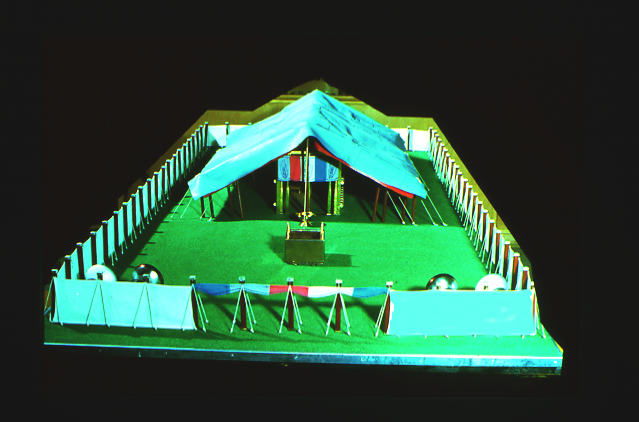 Wenyeji ni akina nani?
Je kuna mito na chemichemi?
Musa
Milima na misitu?
kutoka
Sinai
K-U-I
Kadesh Barnea
Mashamba yenye rotuba?
40
Vyakula vya kutosa?
Handbook pg. 26-29
6
17
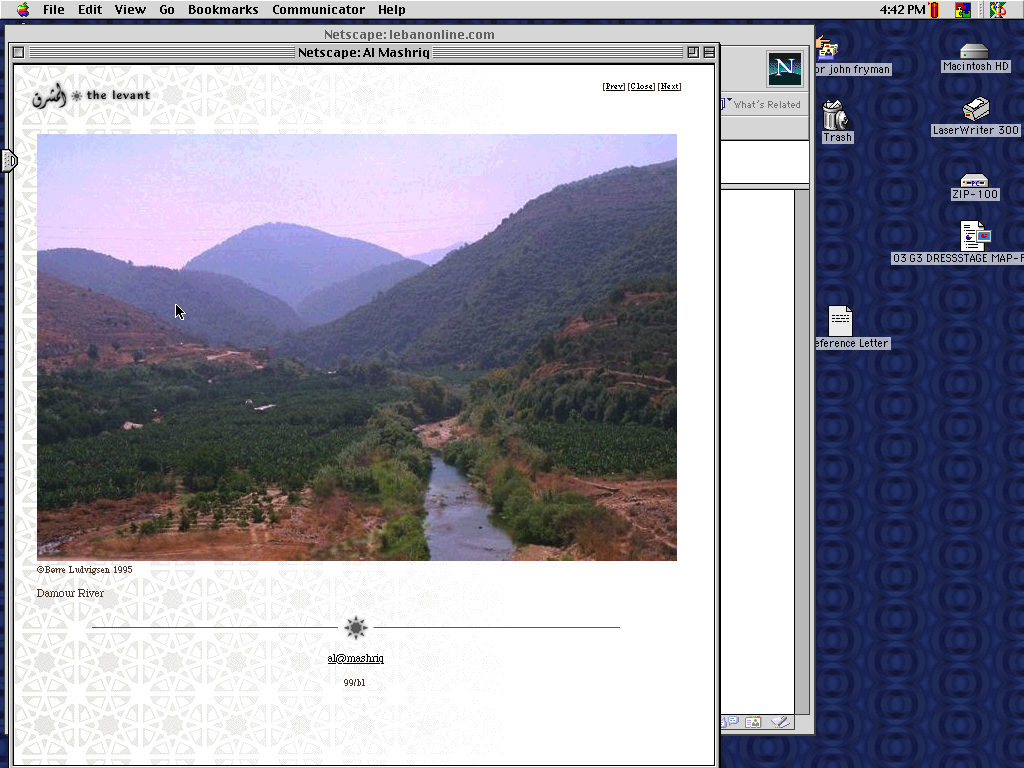 HES. 13
KUANDA JUKWAA
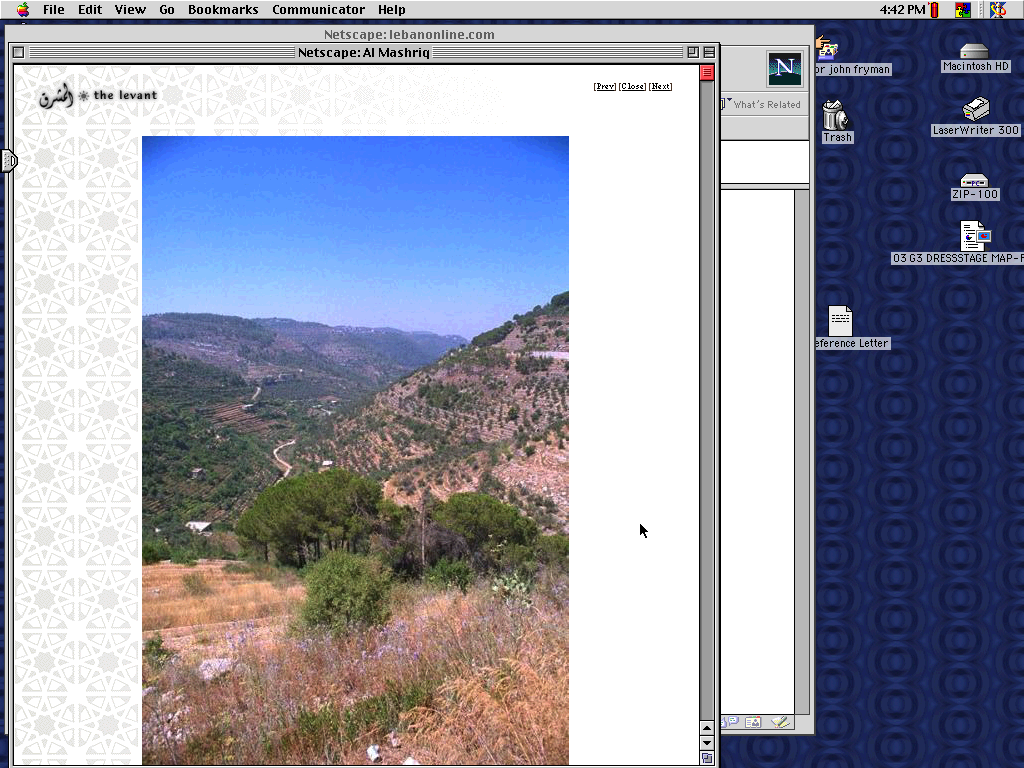 BM
N(A)
H
SG
…KASKAZINI NDANI YA KUSINI MWA  LEBANONI WA LEO…
Njia ya  wapelelezi
C
ER
B
J
MN
MUSA
BC
KUTOKA
Sinai
K-U-I
M
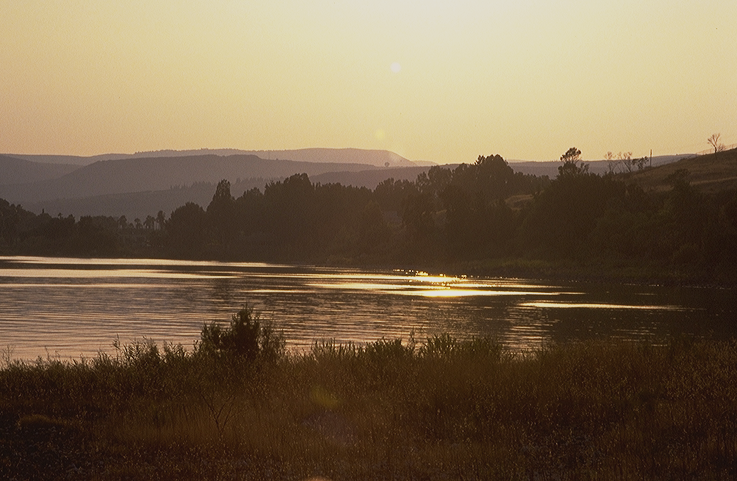 Kadesh Barnea
40
U
KB
MS
PG
BS
Handbook pg. 26-29
18
HES. 13
KUANDA JUKWAA
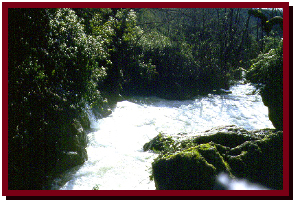 BM
N(A)
H
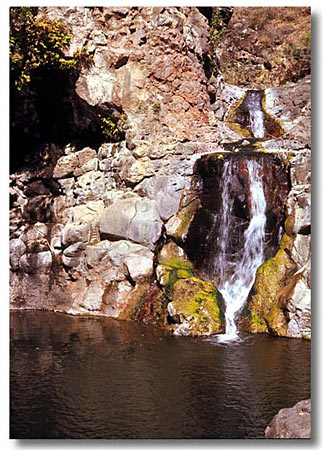 BG
Njia ya  wapelelezi
C
KISHA KUSINI HADI KADESH BARNEA
ER
B
J
MN
MUSA
BC
KUTOKA
Sinai
K-U-I
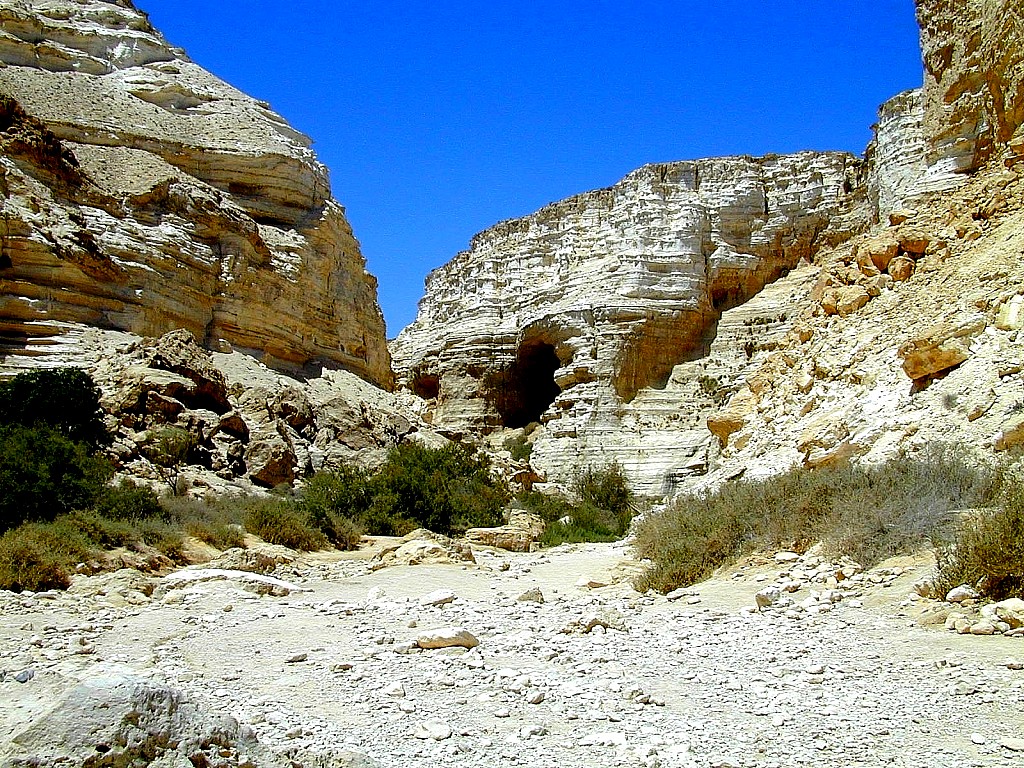 M
Kadesh Barnea
40
U
KB
MS
BS
Handbook pg. 26-29
19
MS
N(A)
H
SG
C
ER
B
J
MN
DS
E
U
KB
MS
PG
RS
HESABU 13:26-14:9
KUANDAA JUKWAA
Hebu tutizame matokeo:
MAJASUSI KUMI NA WAWILI: MAJIBU MAWILI
WAPELELEZI 10: MAONI YA UMATI
	NCHI YA MAZIWA NA ASALI!
	MAJITU KATIKA NCHI!
	TURUDI MISIRI
WAPELELEZI 2: MAONI YA  WACHACHE 	
NCHI YA MAZIWA NA ASALI!
	 MAJITU KATIKA NCHI!
	 MUNGU YUKO PAMOJA NASI!
MUSA
S
KUTOKA
Sinai
K-U-I
Kadesh Barnea
40
KWA HIVYO TUINGIE!!!!!
Handbook pg. 26-29
12
20
HS 13:26-14:9
MS
N(A)
H
SG
C
ER
B
J
MN
DS
E
U
KB
MS
PG
RS
KUANDAA JUKWAA
Here’s the situation:
TWELVE SPIES: TWO REPORTS
10 SPIES: A MAJORITY OPINION
	LAND OF MILK AND HONEY!
	GIANTS IN THE LAND!
	GO BACK TO EGYPT!
2 SPIES: A MINORITY OPINION
	LAND OF MILK AND HONEY!
	GIANTS IN THE LAND!
	GOD IS WITH US!
SAFARI IIIFUTILWA MBALI
MUSA
KUTOKA
Sinai
K-U-I
Kadesh Barnea
40
SO...LET’S GO!!!!!
Handbook pg. 26-29
21
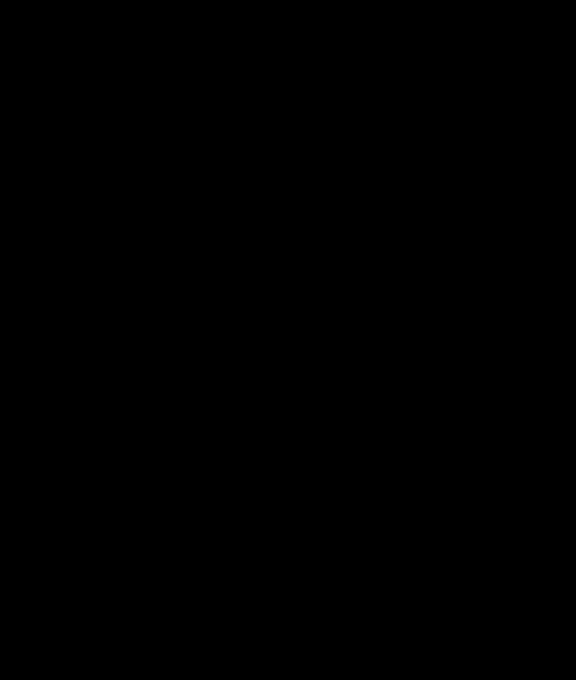 HES. 32:13
7
MUSA
ca. 1500 B.C.
KUTOKA
SINAI
IYMY
K-U-I
KADESH BARNEA
MUSA
40
KUTOKA
Sinai
K-U-I
Kadesh Barnea
40
40
Handbook pg. 26-29
22
HES. 32:49; 34:1
KUANDAA JUKWAA
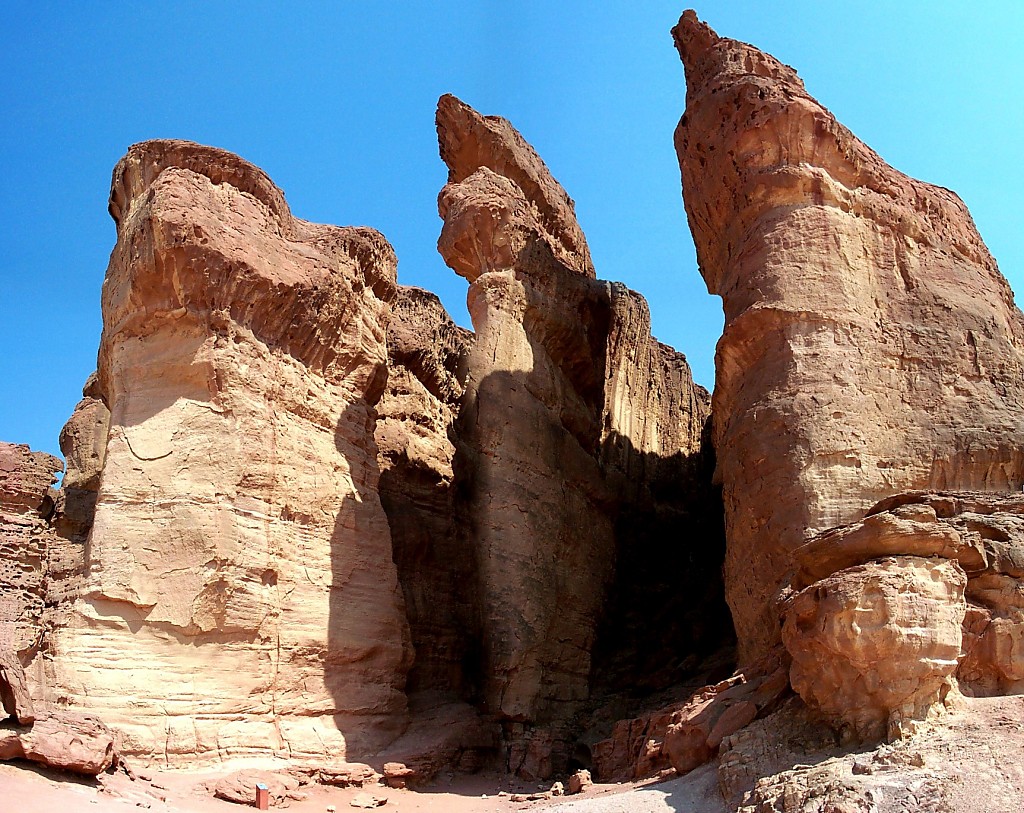 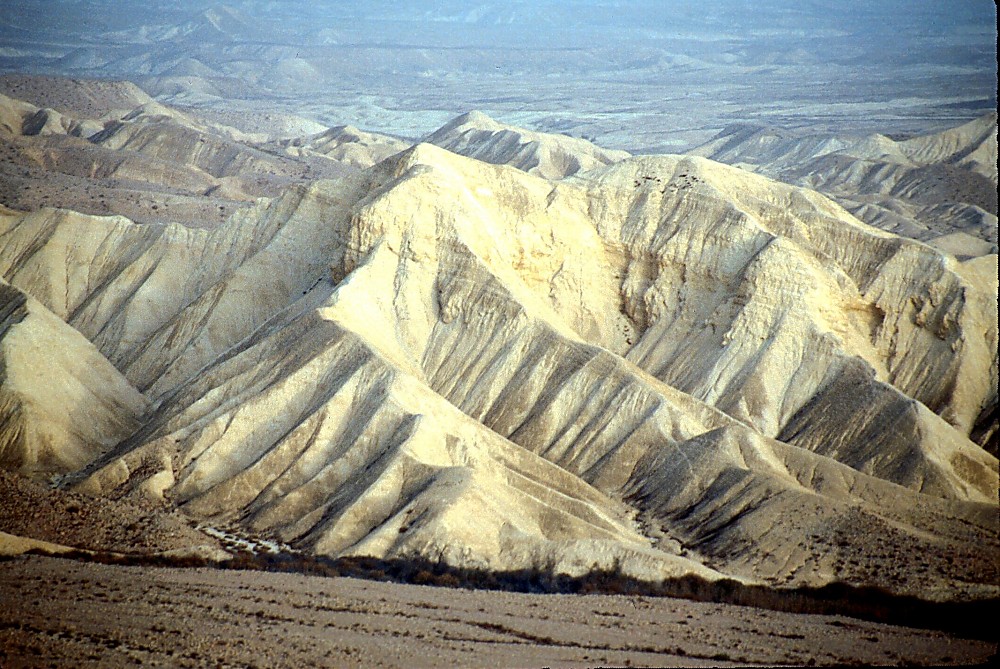 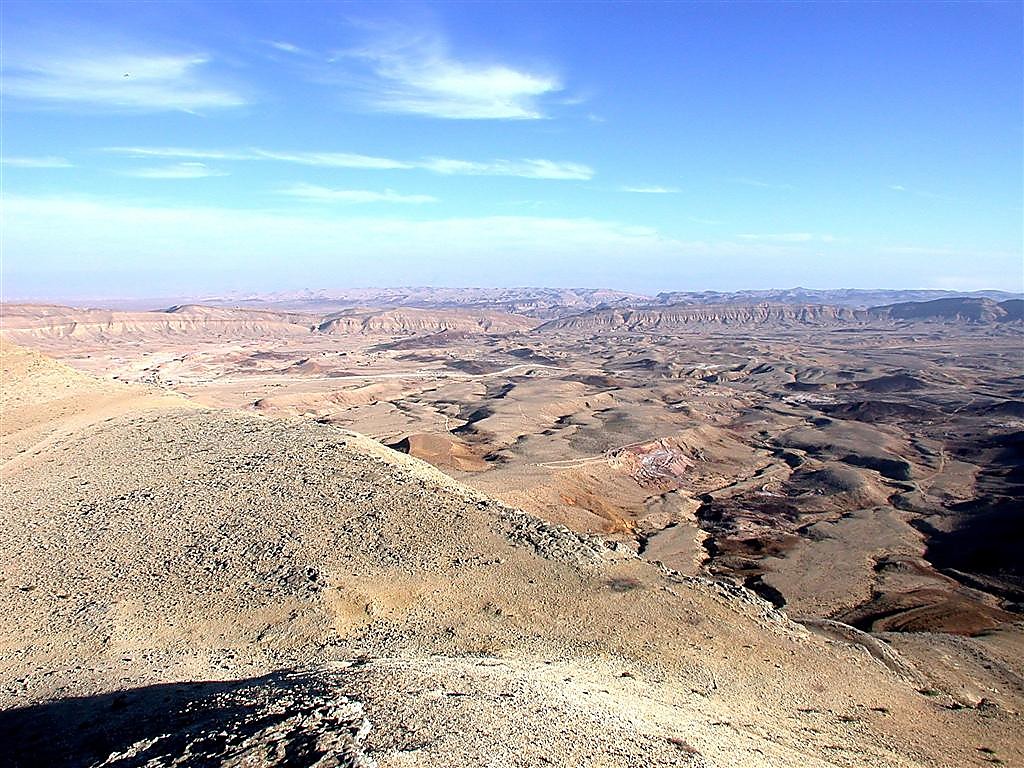 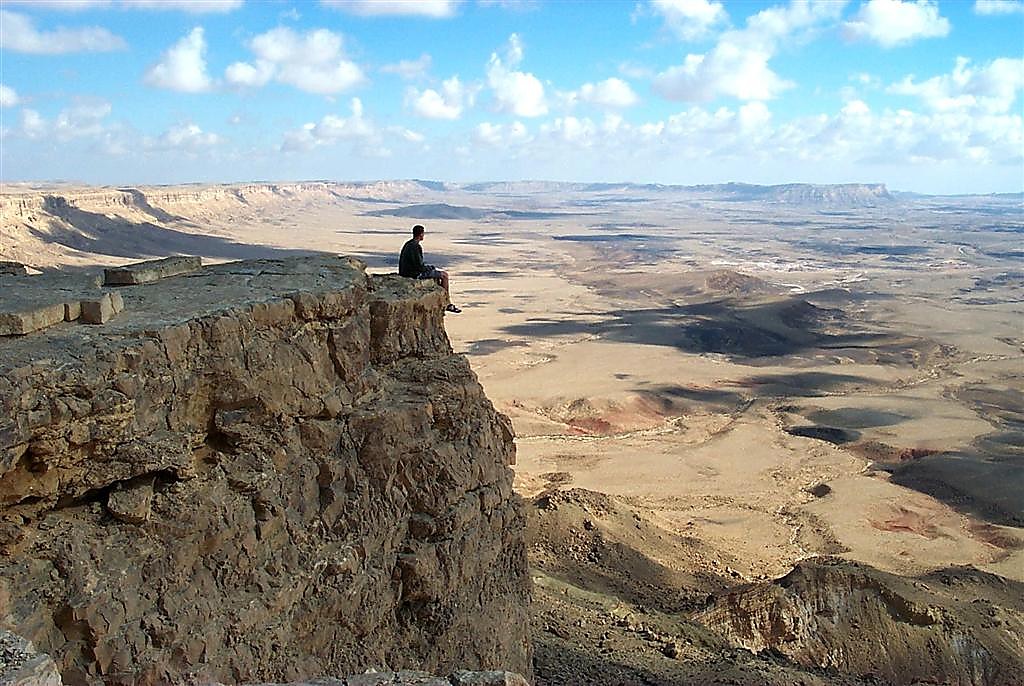 UNAMAANISHA MIAKA 40? HAPA?
UNAMAANISHA MIAKA 40? HAPA?
UNAMAANISHA MIAKA 40? HAPA?
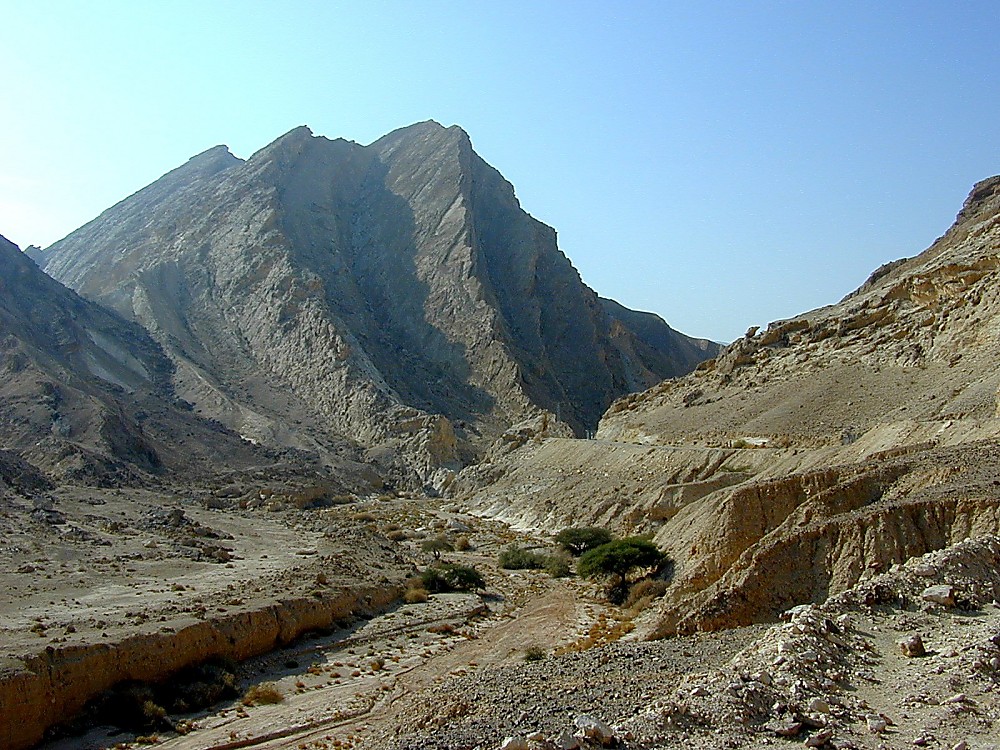 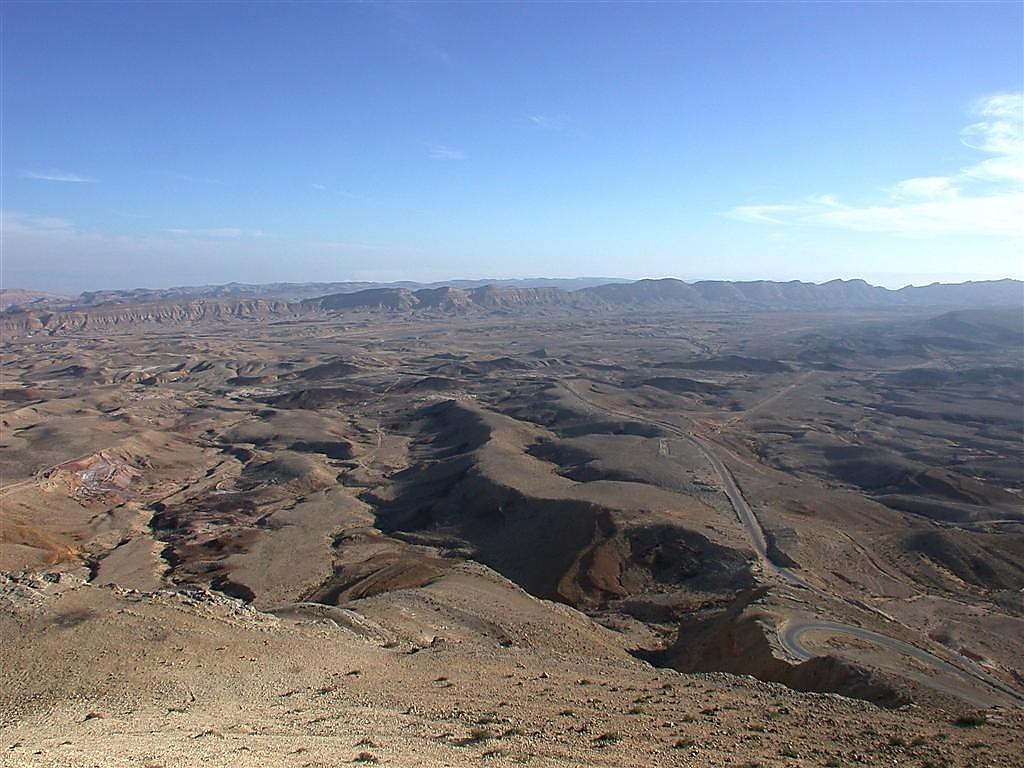 MUSA
KUTOKA
Sinai
K-U-I
Kadesh Barnea
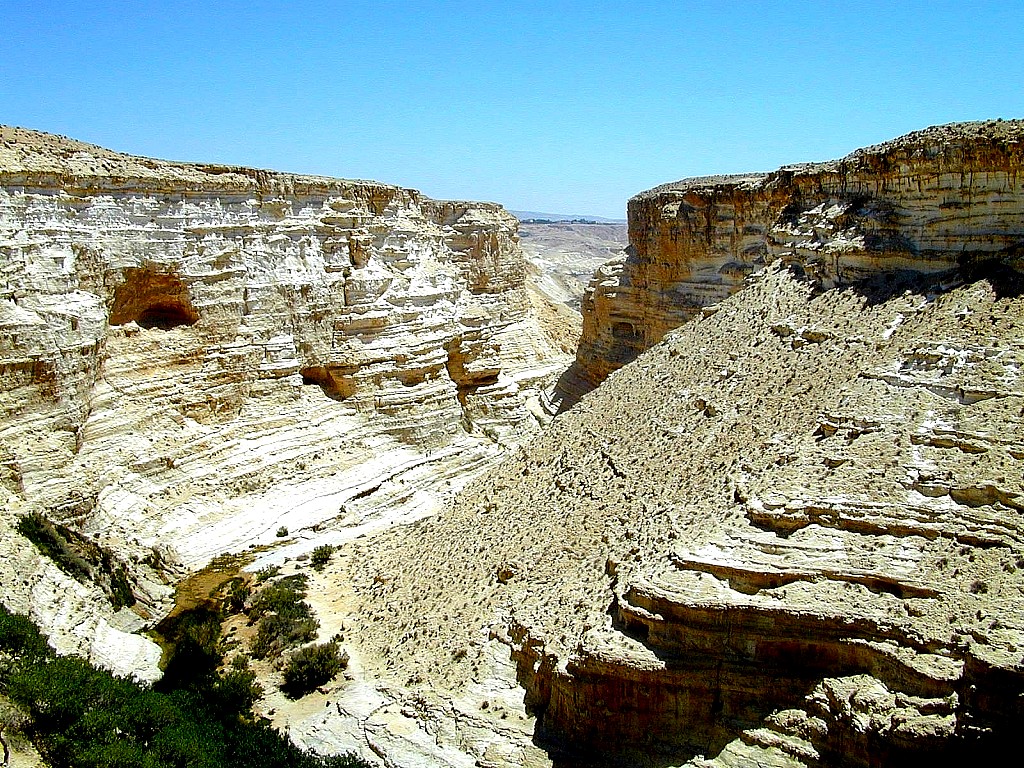 40
40
Handbook pg. 26-29
1
23
MZUNGUKO WA JANGWANI
hes. 32:49; 34:1
KUANNDAA JUKWAA
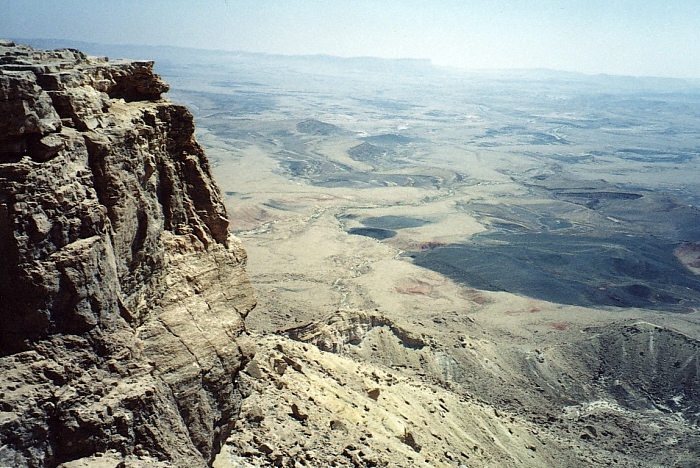 KWA NINI?
KUTOTII!
MUSA
KUTOAMINI!
KUTOKA
Sinai
K-U-I
Kadesh Barnea
40
40
Handbook pg. 26-29
3
24
BM
N(A)
H
BG
C
MH
B
MN
MN
Y
BC
M
KB
U
MS
GU
BS
Num. 32:49; 34:1
KUANDAA JUKWAA
MUSA
KUTOKA
Sinai
K-U-I
Kadesh Barnea
40
40
Handbook pg. 26-29
25
MUSA
KUTOKA
Sinai
K-U-I
Kadesh Barnea
40
40
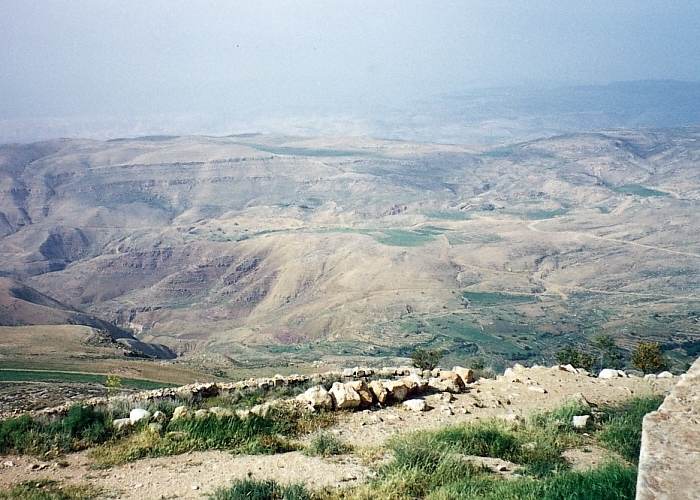 Mtazamo wa  “Nchi ya ahadi”                        kutoka mlima. Nebo
Handbook pg. 26-29
26
Mlima Nebo (mfano uliochorwa )
MUSA
KUTOKA
Sinai
K-U-I
Kadesh Barnea
40
40
Kutoka Yeriko...
Ngambo ya mto wa Yordani kuelelekea mlima. Nebo
Handbook pg. 26-29
27
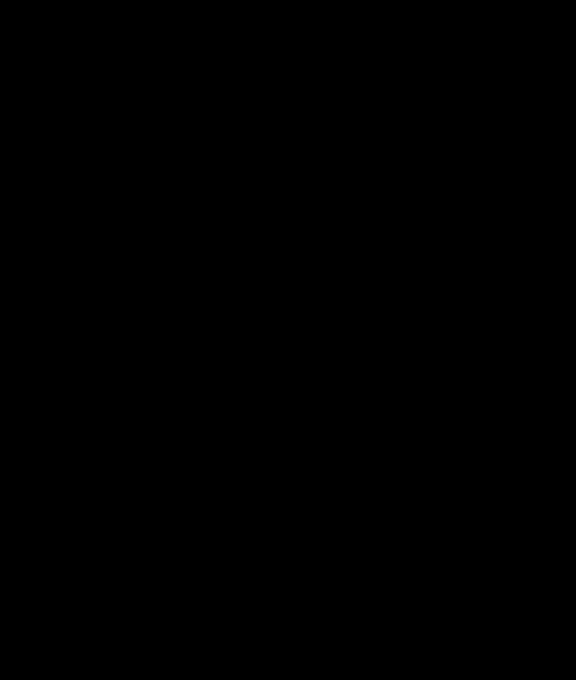 LC
KUM. 30: 1-10
7
MUSA
ca. 1500 B.C.
KUTOKA
SINAI
IYMY
K-U-I
KADESH BARNEA
MUSA
40
KUTOKA
Sinai
MAHUBIRI 5
K-U-I
Kadesh Barnea
40
40
MAHUBIRI 5
KUMBUKUMBU LA TORATI: MASHARTI YA PILI!
JINSI YA KUISHI!
KWA KIZAZI KIPYA NA KICHANGA
UTAFAUTI WAO WA KIBINAFSI
AGANO LA NCHI
WAO NI NANI!
MUNGU WAO NI NANI?
Handbook pg. 26-29
8
28
7
Kumbukumbu la Torati 30 
AHADI LA NCHI (PALESTINO)
5 Atakuleta BWANA Mungu wako uingie nchi waliyo miliki baba zako, nawe utaimiliki.  Naye atakutendea mema na kukufanya uwe watu wengi kuliko baba zako.
  	6 BWANA Mungu wako  atautahiri moyo wako na moyo wa uzao wako ili umpende BWANA Mungu wako kwa Moyo wako wote,  na kwa roho yako yote, upate kuwa hai
MUSA
KUTOKA
Sinai
K-U-I
Kadesh Barnea
40
40
5 Sermons
Handbook pg. 26-29
1
29
MUSA
KUTOKA
Sinai
K-U-I
Kadesh Barnea
40
40
Hotuba 5
7
Ahadi la Kiibrahimu
Mwa. 12: 1-3



         NCHI             MBEGU         BARAKA
NCHI
Kum 30: 1-10
Handbook pg. 26-29
30
UMBAJI
MME NA MKE WA 1
DHAMBI YA 1
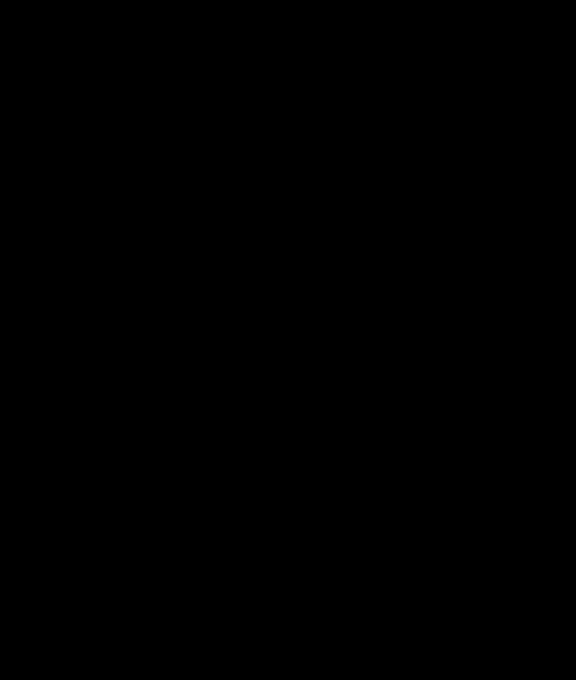 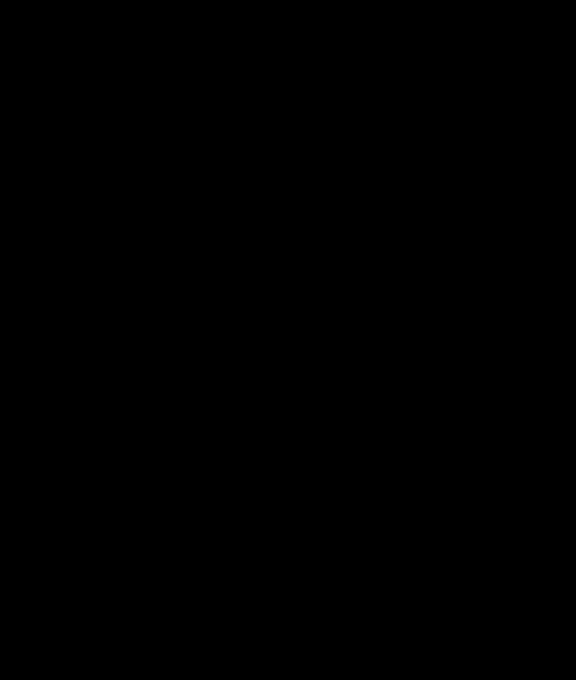 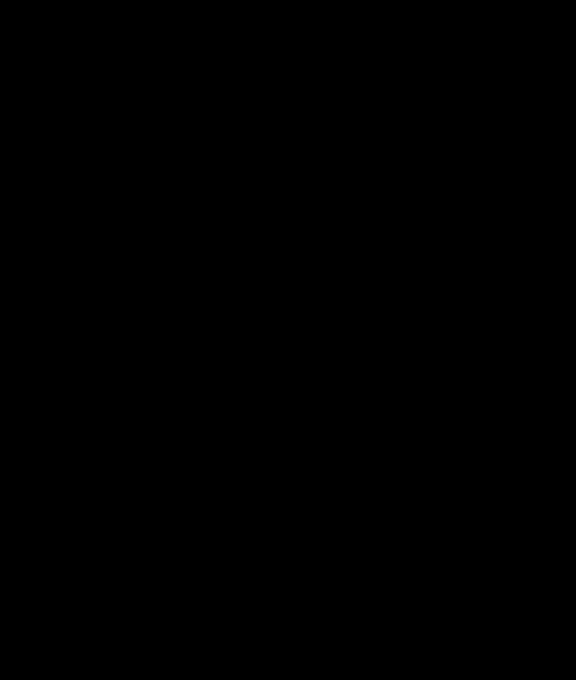 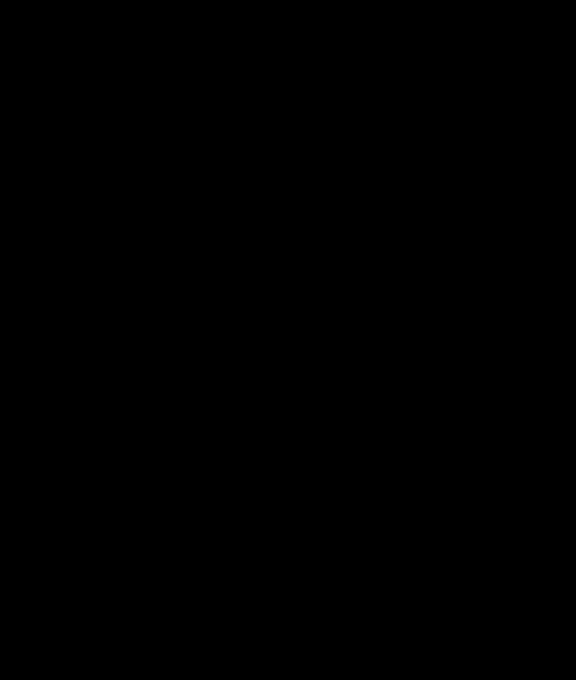 INJILI YA 1
JAMII YA 1
MAUAJI YA1
GARIKA NA UPINDE
MNARA
AC
LC
IBRAHIMU
MWITO
N- M-B
I - I
J - E
12
YUSUFU
MUSA
UTUMWA
KUTOKA
430
Sinai
K-U-I
Kadesh Barnea
MUSA
40
40
KUTOKA
HOTUBA5
Sinai
K-U-I
Kadesh Barnea
40
40
HOTUBA 5
MWAN. 1-Kum. 34
7
KUTOTII
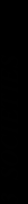 U
(1000 B.C.)
UTUKUFU
U7 K Y
JAMII 3
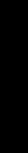 MATEKA
7 = 4 + 3
WATU 4
(500 B.C.)
SILENCE
S
S
YESU
Y
JOSHUA
31
IYMY
?
7
WA  NNE
Kwa wale
WATU 4
NI:
32
7
IYMY
The FOURTH 
of the
4 PEOPLE
is:
“YOSHUA”
33
MAKISIO YA NYAKATI:

IBRAHIMU-YUSUFU  	2000 B.C.

MUSA-YOSHUA	  		1500 B.C.
34
UMBAJI
ABRAHAM
IBRAHIMU
ABRAHAM
YUSUFU
ABRAHAM
MUSA
“I                Y
  M
 Y”
YOSHUA
KUTOTII
UTUKUFU
MATEKA
KIMNYA
YESU
YOS 1:1
Handbook pg. 29-31
35
YOSH. 1:1
7
YOSHUA
IYMY
YOSHUA
Handbook pg. 29-31
36
Josh. 1:4
KUANDAA JUKWAA
BM
AHADI YA MUNGU KWA YOSHUA:
N(A)
H
KUTOKA JANGWA HADI LEBANINI…
BG
C
MH
B
J
MN
YOAHUA
BC
M
U
KB
…KUTOKA MTO WA HIDEKELI HADI BAHARI KUU
MS
GU
BS
Handbook pg. 29-31
2
37
NCHI
YOSHUA 1:11
KUANDAA JUKWAA
MS
“YOSHUA
INGIA NDANI
 NA UMILIKI 
NCHI!”
N(A)
H
BG
K
ER
B
Y
MN
MUSA
MUSA
MUSA
YOSHUA
BC
M
U
KB
MS
GU
BS
Handbook pg. 29-31
38
NCHI
YOSHUA. 1:11
KUANDAA JUKWAA
MS
N(A)
H
KUTOKA MLIMA NEBO… JESHI LA YOSHUA LAZIMA LIVUKE MTO WA YORDANI
BG
C
ER
B
J
MN
YOSHUA
DS
Jericho/Ai
M
U
KB
MS
GU
BS
Handbook pg. 29-31
39
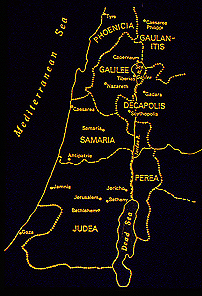 yOSHUA 1:16
7
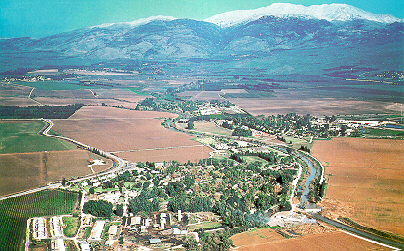 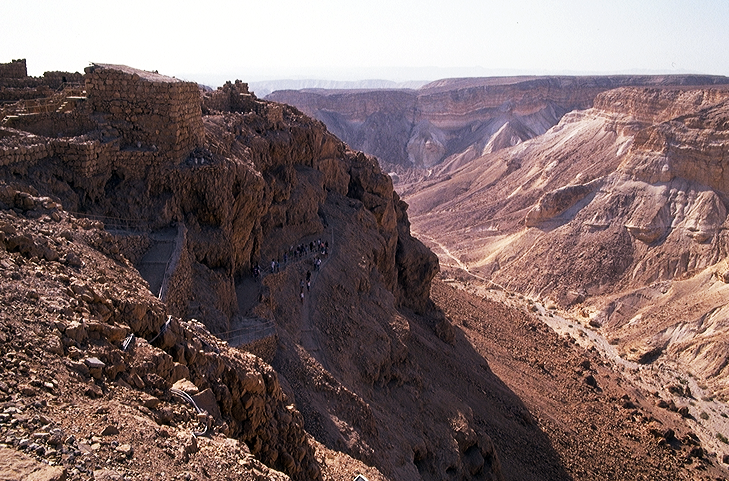 MAJARIBIO YA NYIKA ZILIZOMKUMBA YOSHUA
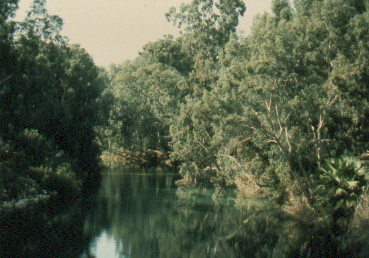 YOSUA
YERIKOA/AI
Handbook pg. 29-31
4
40
YOSHUA 6:2; 8:26
7
YOSHUA
YERIKO/AI
IYMY
YOSHUA
YERIKO/AI
Handbook pg. 29-31
41
KUM. 34:3
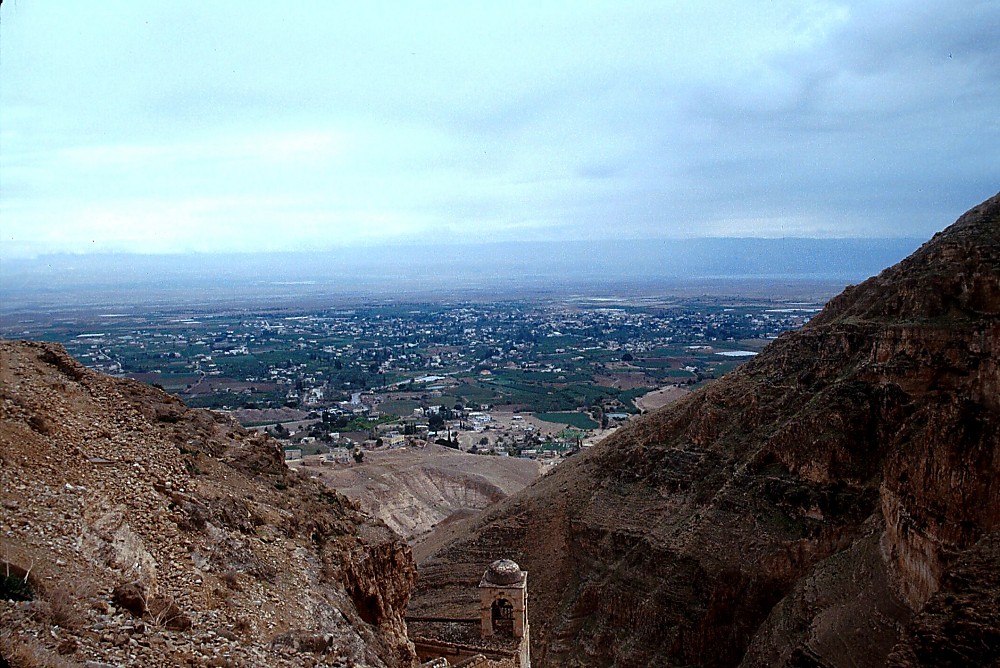 YOSHUA
YERIKO/AI
Mtazamo wa Yeriko mashariki mwa Mlima wa majaribio
Handbook pg. 29-31
42
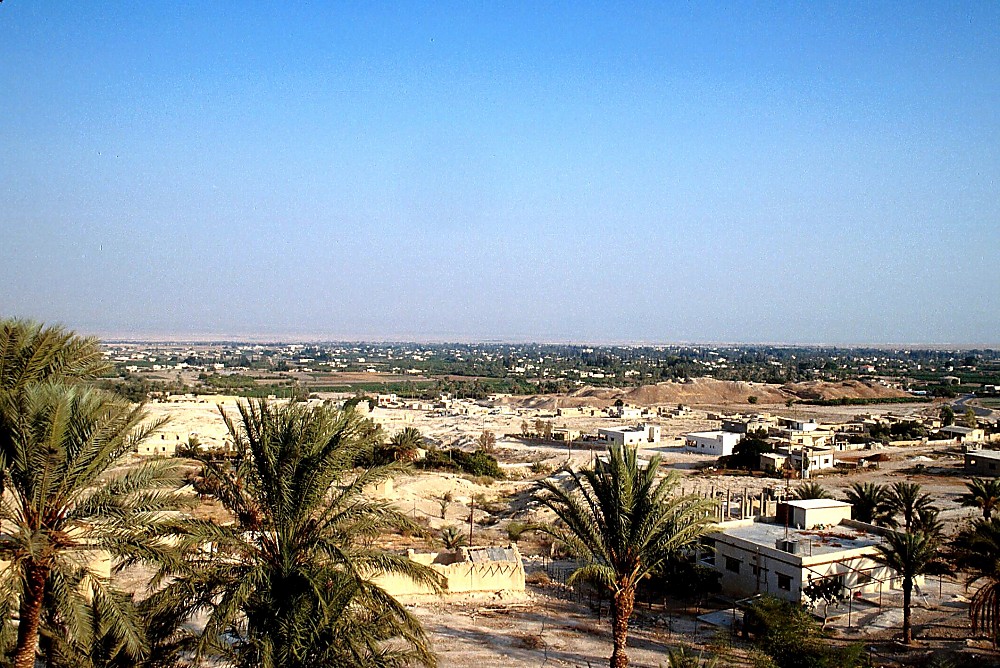 JOSHUA
Jericho/Ai
Yeriko kutoka mashariki mwa Yordani
Handbook pg. 29-31
43
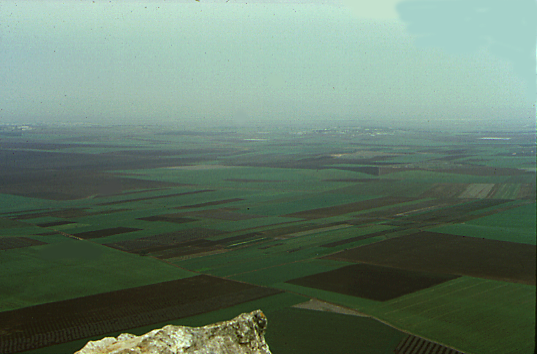 Yezreeli bonde la  Mlima wa Tabori
Yoshua. 17:16
7
YOSHUA
YERIKO/AI
Hii ndiyo asali na maziwa!
Handbook pg. 29-31
44
yos3:1-12:24
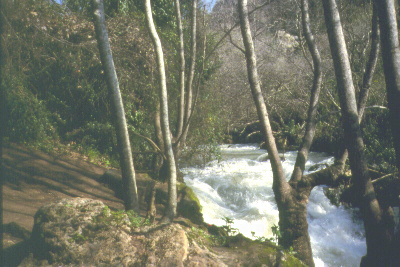 …Kutoka dani kazkazini ...
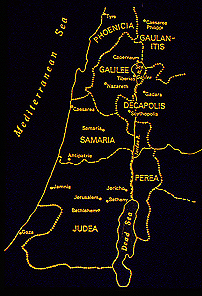 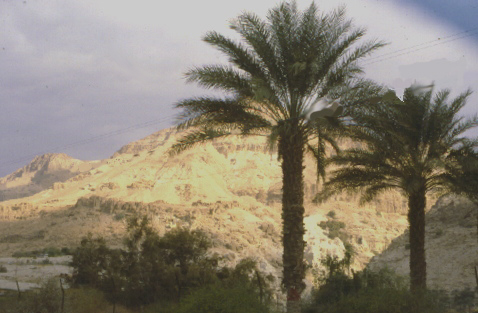 YOSHUA
YERIKO/AI
Kugawanya nchi
…hadi Beersheba kusini...
Handbook pg. 29-31
3
45
Josh 14:5
7
YOSHUA
YERIKO/AI
KUGAWANYWA 
NCHI
IYMY
YOSHUA
YERIKO/AI
KUGAWNAYA 
KWA NCHI
Handbook pg. 29-31
46
Wana wa YUSUFU
MANASSEH
MANASSEH
Josh. 13:1-21:43; 13:14 (Levi)
7
Kila kabila lilitulia tayari kujifunza kuishi katika nchi mpya urithi wa Ibrahimu.
Bahari Kuu
NAPHTALI
ASHER
ZEBULON
Bahari ya Galilaya
Mt. Tabor
ml. Carmel
ISSACHAR
Mt. Gilboa
YOSHUA
EPHRAIMu
YERIKO/AI
WALAWI
waliishi 
Katika
  vikiji iliwaweze kulinda# maaskani ya Hema
Kugawaya nchi
DAN
BENJAMIN
GAD
Nchi ya kanani uligawanywa
Hebron
yuda
REUBEN
Bahari ya chumvi
SIMEONi
Handbook pg. 29-31
13
47
Waam. 17:6
7
Bahari kuu
NAPHTALI
ASHER
ZEBULON
“Kila mtu alifanya hayo aliyoyaona kuwa ni mema machoni pake mwenyewe.”
Bahari ya Galilaya
ml. Tabor
ml. Carmel
ISSACHAR
ml. Gilboa
MANASSEH
MANASSEH
YOSHUA
EPHRAIM
YERIKO/AI
NCHI ULGAWANYWA
WALAWI
  waliishi 
Katika
  vikiji iliwaweze kulinda# maaskani ya Hema!
DANI
BENJAMIN
GAD
Hebron
YUDAH
REUBEN
Bahari ya chumvi
SIMEONI
Handbook pg. 29-31
48
MAKISIYO YA NYAKATI:

IBRAHIMU-YUSUFU  	2000 B.C.

MUSA-YOSHUA  		1500 B.C.
YOSHUA
YERIKO/AI
NCHI ULIGAWANYAA
49
UMBAJI
MME NA MKE  1
DHAMBI YA 1
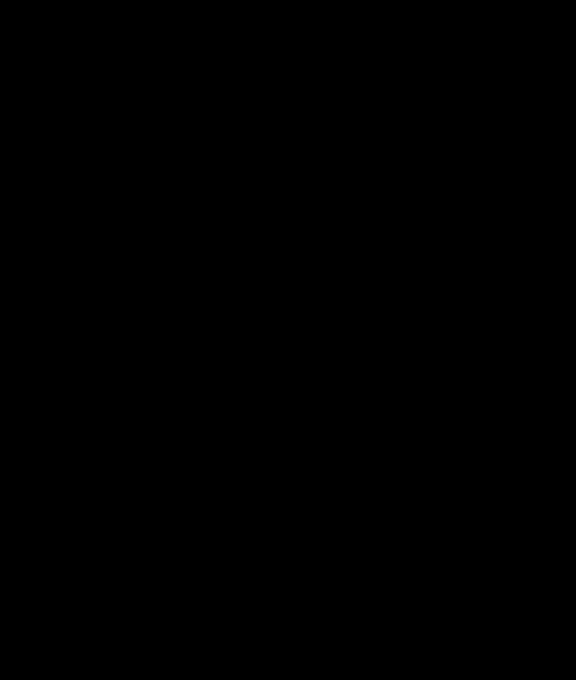 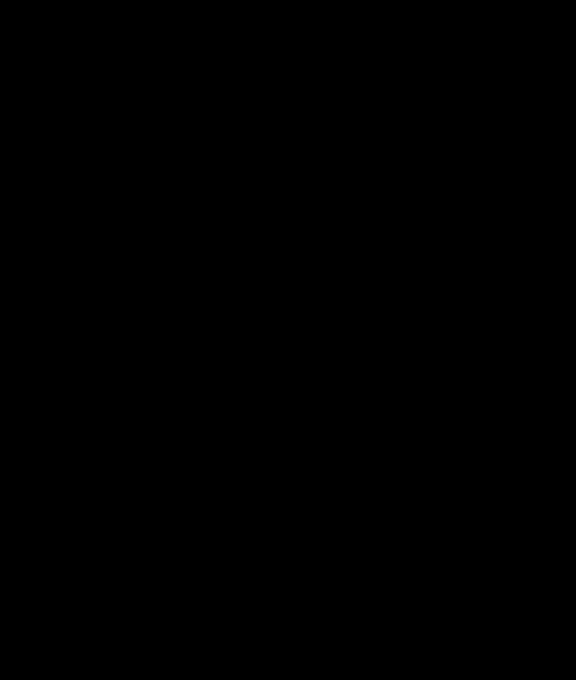 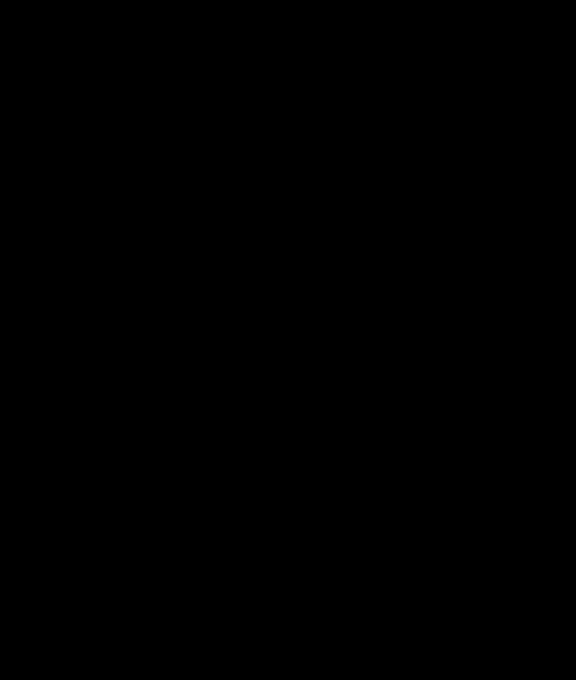 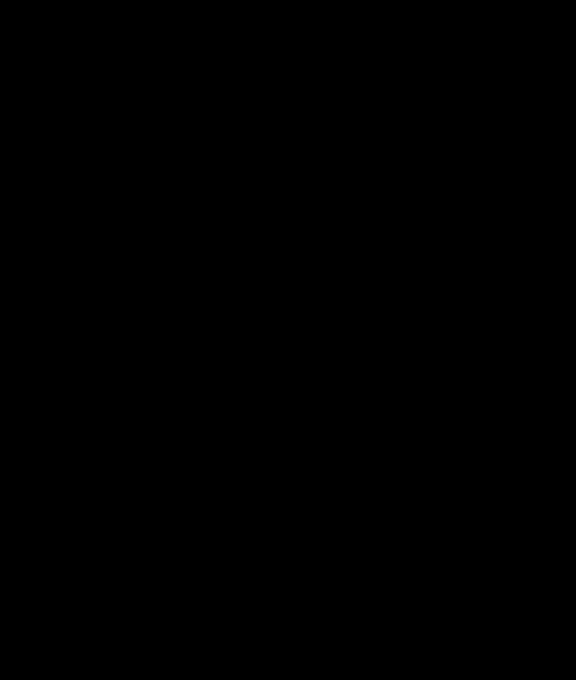 INJILI YA 1
JAII YA 1
MAUAJI YA 1
GARIKA/ UPINDE
MNARA
AC
LC
BRAHIMU
MWITO
N-M-B
I - I
JY-M
12
YUSUFU
UTUMWA
430
MUSA
KUTOKAs
Sinai
K-U-I
Kadesh Barnea
40
40
HOTUBA 5
YOSHUA
YERIKO/AI
Kugawanya nchi
MWA 1 - yOSHUA 24
7
KUTOTII
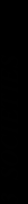 U
(1000 B.C.)
UTUKUFU
(2000 B.C.)
U 7 K Y
JAMII 3
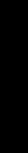 MATEKA
YOSHUA
7 = 4 + 3
YERIKO/AI
Kugawanya nchi
WATU 4
(1500 B.C.)
(500 B.C.)
KIMNYA
K
S
YESU
Y
2
50
Get this presentation for free!
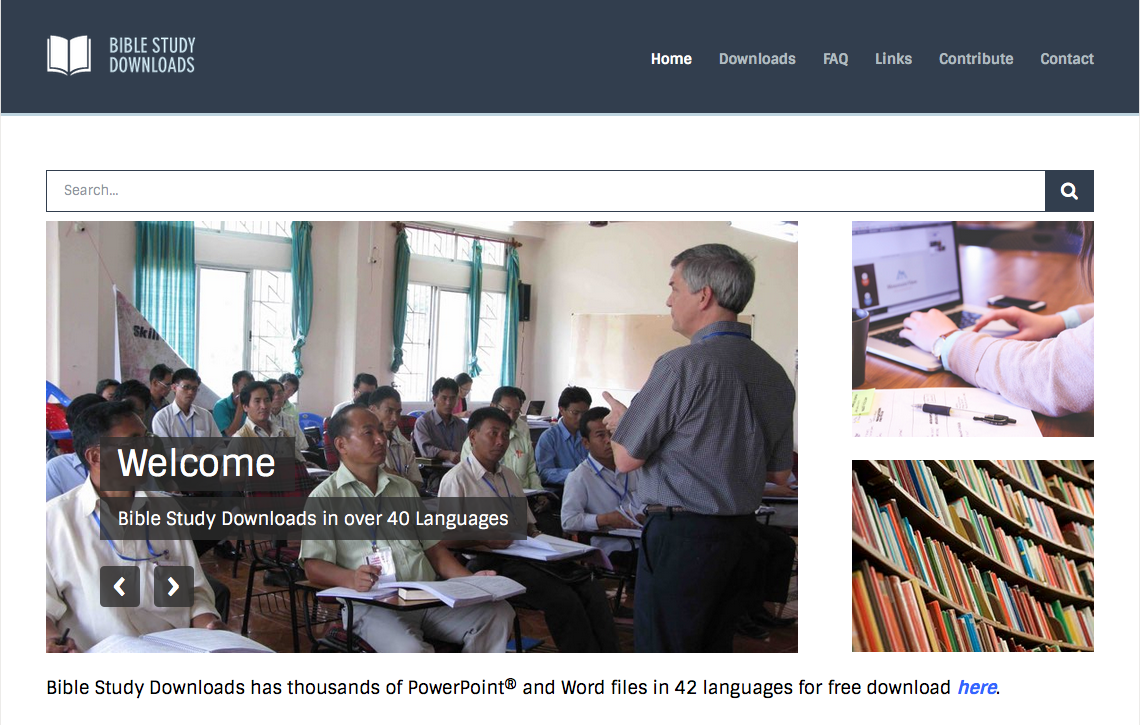 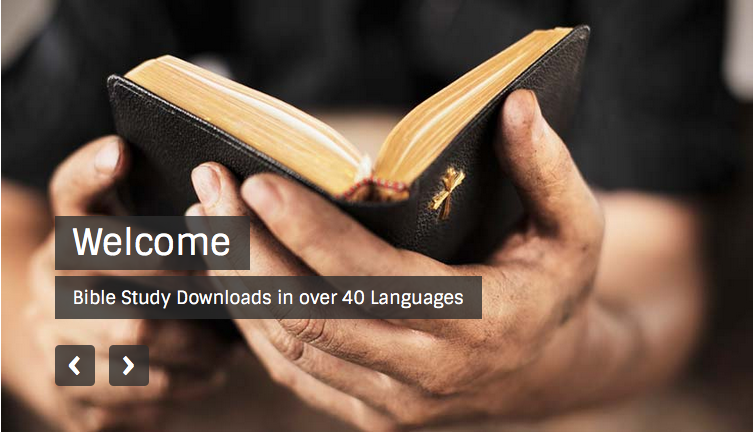 Biblia Kwa Ujumla link at BibleStudyDownloads.org
[Speaker Notes: The Bible…Basically (bb)]
51
7.2.03c.
©2003 TBBMI